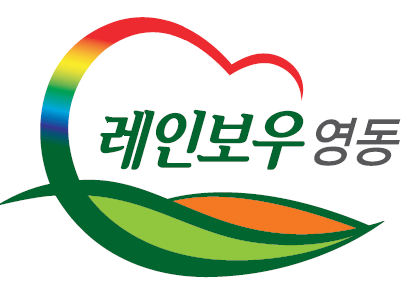 월간업무 추진계획
(2024. 4. 1. ~ 4. 30.)
1. 2024년 영동군 국민·공무원제안 공모
4. 1.(월) ~ 4. 19.(금) / 국민신문고, 우편, 팩스, 방문접수
경제활성화 방안, 인구감소 및 지방소멸대응기금 사업 발굴
.
기 획 감 사 과
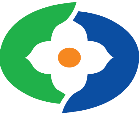 2. 제22대 국회의원 선거 대비 공직감찰
4. 1.(월) ~ 4. 8.(월) / 감사팀장 외 2명
선거중립 의무, 공무원 행동강령 준수 여부 등
.
3. 제3차 군정조정위원회 및 제3회 조례규칙심의회
4. 2.(화) 08:20 / 상황실
정수물품 신규 대체 취득 승인(안) 외 9건
4. 행정부지사 특별조정교부금 신청 사업 현장 방문
4. 2.(화) 11:30 / 레인보우 어울림센터 외 2개소
.
5. 4월 의원간담회
4. 4.(목) 10:00 / 위원회 회의실
4. 18.(목) / 서면심의
.
기 획 감 사 과
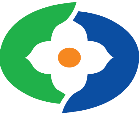 6. 2024년 지방교부세 현장 점검
4. 5.(금) / 도 예산담당관 / 담당자 2명
지방교부세 산정 및 기초자료, 집행상황 등 점검
.
7. 신규사업·신규시책 발굴 보고회
4. 8.(월) 08:30 / 상황실
대규모 국도비사업 및 즉시 사업추진이 가능한 순군비사업 등 발굴
8. 제320회 영동군의회 임시회
4. 16.(화) ~ 4. 23.(화) / 본회의장 및 위원회 회의실
.
9. 2024년도 행정관광복지국 회계감사
4. 11.(목) ~ 4. 26.(금) / 기획감사과장 외 5명
.
기 획 감 사 과
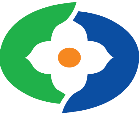 10. 2024년 상반기 도민감사관 영상회의 참석
4. 17.(수) 14:00 / 영상회의실 / 3명
.
11. 공약담당자 역량강화 워크숍
4. 29.(월) ~ 4. 30.(화) / 거제시 일원 / 70여 명
군수님 특강, 리더십 강화 프로그램 및 공약실천 특강 등
.
12. 4월「찾아가는 무료 법률상담실」운영 
4. 29.(월) / 상촌면사무소 / 법무법인 우성 변호사 이세종
민사·형사 ·행정 ·가사소송, 법령해석, 세무상담 등
.
기 획 감 사 과
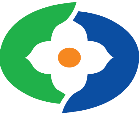 13. 2024년 제1회 지방보조금 심의위원회
4월 초 / 서면심의 / 1회 추경 지방보조금 심의(안) 외 2건
.
14. 2024년 충청북도사회조사 기간제근로자 모집
4월 중 / 5명 / 조사관리자 업무(조사준비 및 입력내검 등)
.